Муниципальное дошкольное образовательное учреждение
«Детский сад №20 комбинированного вида»






Экологический паспорт
группы №5




Подготовили воспитатели:
Радаева И.А.
Кудашкина Л.А.


Саранск
Оборудование для прогулок
Оборудование для прогулок
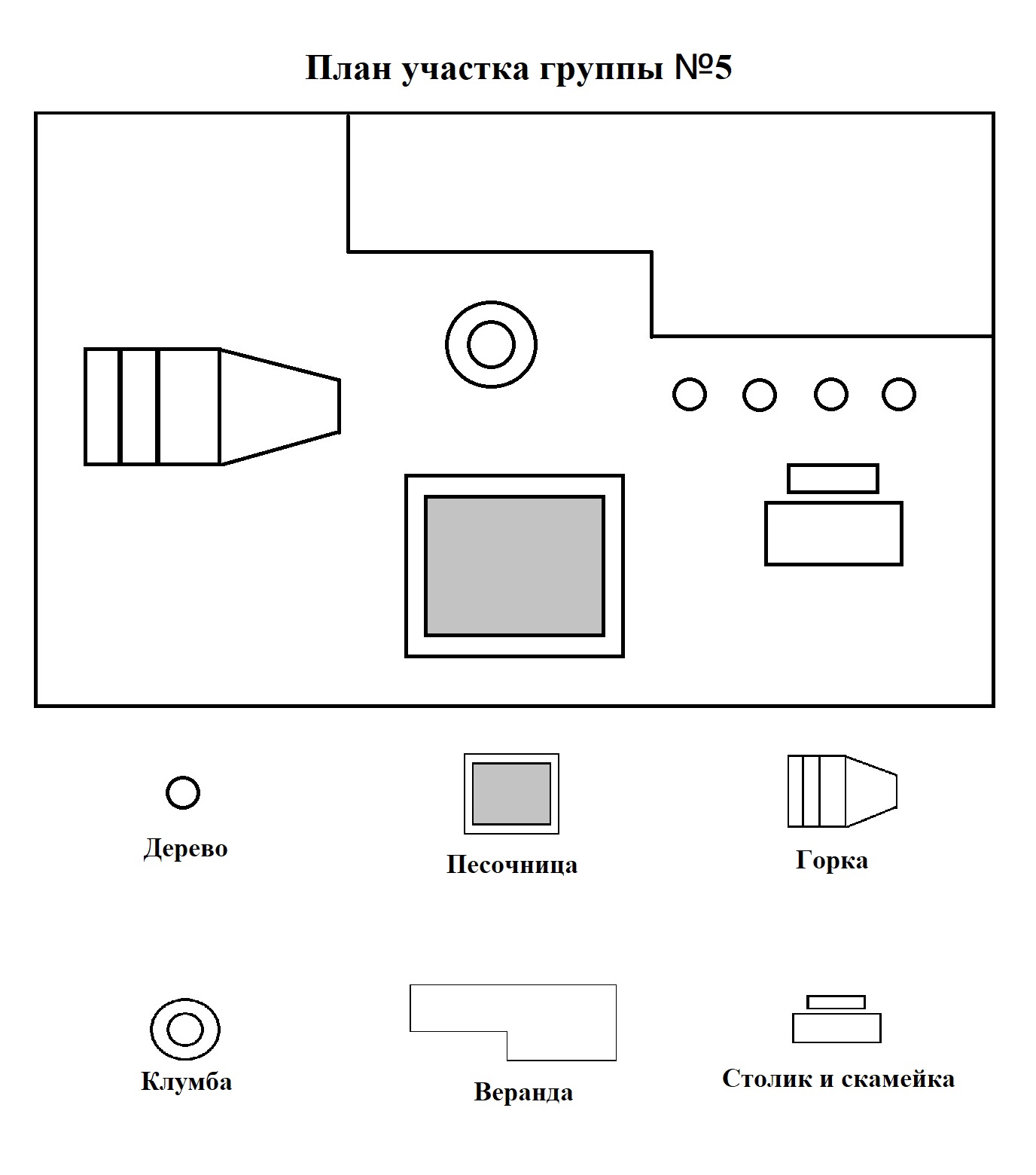 ДЕРЕВЬЯ
Деревья - цветковые и голосеменные растения с многолетними одревесневающими стеблями и корнями; жизненная форма растений. В отличие от кустарников, почти все одноствольные деревья ветвятся и образуют крону. В открытых местообитаниях деревья формируют раскидистую крону, ствол короткий и толстый. В лесу, в сомкнутом древостое ствол тоньше, прямее, более высокий, крона узкая, расположена высоко. Среди деревьев есть вечнозелёные и листопадные.
Объекты для наблюдений: береза, карагач, рябина, сосна.
Береза
Береза – самое распространенное дерево в нашей стране. Она растет в деревнях и городах, в лесах вперемешку с елями и соснами или целыми рощами, которые так и называют - березовые.
Название «береза» происходит от слова «беречь». В давние времена люди считали, что веточки, принесенные в дом, защищают от зла. А вениками березовыми и сейчас в банях парятся. Берут веник, собранный из веток с зелеными листьями, и постукивают им по телу. Без всякого волшебства эта полезная процедура выгоняет из тела всяческие болезни.
Уважают и любят на Руси березку. Раньше в каждой деревне в начале лета праздник устраивали. Девушки украшали березы разноцветными ленточками, пели песни и водили хороводы. Сейчас в некоторых городах на Троицу похожие гуляния устраивают.
Рябина
Итак, рябина – дерево с красивыми перистыми листьями, которые по своей форме отличны от листьев других деревьев. Зацветает дерево в начале лета - на нем появляются душистые цветы, которые очень привлекают пчел и ос. Постепенно  в течение лета на дереве появляются плоды – ягоды. Их также как и дерево называют – рябина. К осени листья приобретают яркие краски – становятся багряными, оранжевыми. Ягодки тоже меняют цвет, назревают, становятся красными. И только лишь к зиме поспевают ягоды рябины, гроздья становятся тяжелыми, увесистыми.
О  целебных свойствах ягод рябины известно очень давно и очень много.
Огромную пользу приносят плоды рябины птицам, по сути, являясь самым  доступным кормом в зимнее время.
После беседы с малышом, предложите ему нарисовать гроздья рябины или сделать из них поделку.
Ель
Вечнозеленые хвойные растения, реже кустарники, с мутовчатым расположением ветвей;
кроны разнообразны по форме, с возрастом становятся ажурными, яйцевидно-притупленными или зонтиковидными.
Как ухаживать за елью?
Лучшая подкормка для ели - комплексные удобрения с минимальным содержанием азота. При выборе удобрения стоит обращать внимание на содержание в нем фосфора, калия и различных микроэлементов, которые способствуют росту ели. Такую подкормку нужно проводить осенью, а популярным у садоводов биогумусом и компостом хвойные подкармливают с весны до середины лета.
Как часто поливать ель?
Ель не слишком влаголюбивое дерево, его можно сажать в достаточно сухом месте и не нужно часто поливать. Но редкие поливы должны быть обильными, особенно осенью для того, чтобы дерево лучше перезимовало.
Вяз
Вяз или карагач это крупные деревья с округлой или эллиптической, раскидистой, густой кроной; с простыми, очередными, довольно крупными, большей частью неравнобокими листьями, на коротких черешках. 

Вязы не выносят сильного затенения, но сами дают довольно густую тень. В молодости растут сравнительно быстро. Для успешного роста требуют свежую, плодородную, рыхлую почву, но переносят и крайне засушливые условия. Хорошо переносят обрезку, при благоприятных условиях долговечны, нередко повреждаются вредителями и болезнями. Издавна используются в озеленении, в садах и парках, групповых и одиночных посадках.
ЦВЕТЫ
Самый высокоразвитый тип растений – цветковые растения. Орган размножения таких растений – цветок. Семена, из которых потом вырастают такие же растения, образуются именно в цветке.
В цветке происходят все процессы размножения. Сам цветок – это укороченный побег, листья на котором в процессе эволюции видоизменились и превратились в чашелистики, лепестки, тычинки и пестики. Конечно, процесс этот был очень долгим и длился в течение миллионов лет.
Объекты для наблюдений: ромашка, крапива, подорожник, мать-и-мачеха.
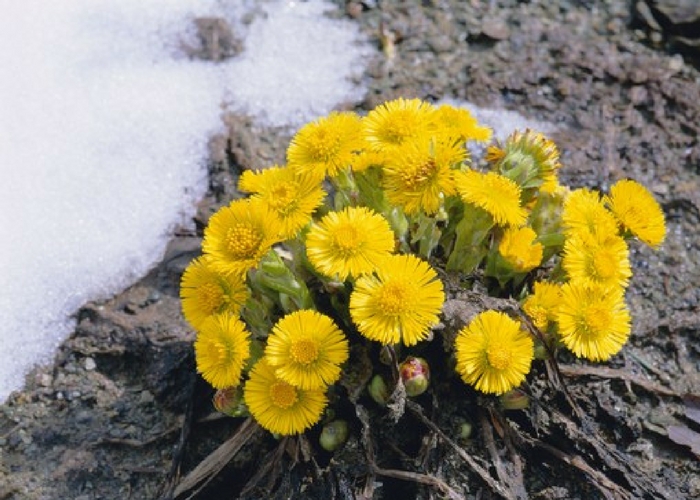 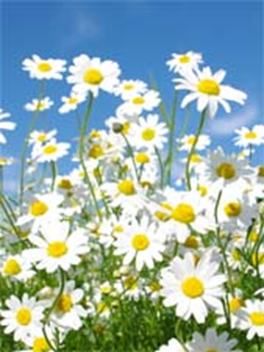 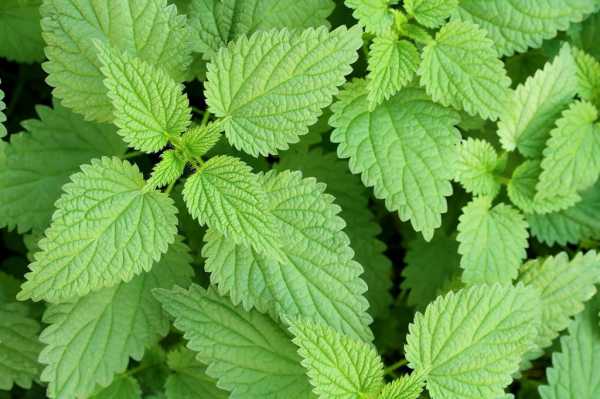 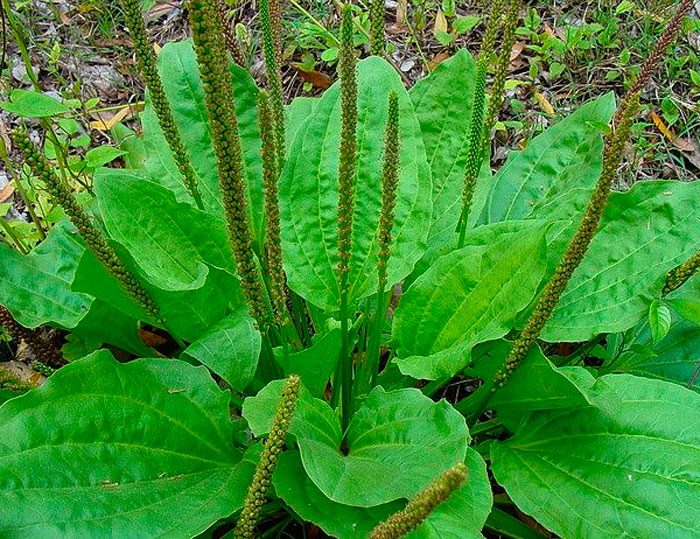 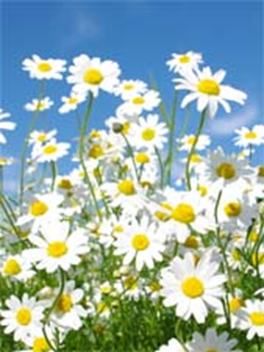 ПТИЦЫ
Птицы -  класс позвоночных животных. Передние конечности превратились в крылья, большинство приспособлено к полету. Тело покрыто перьями, температура тела постоянная, обмен веществ очень интенсивный. Размножаются, откладывая яйца. 
Объекты для наблюдений: голубь, сорока, воробей, синичка, снегирь, ворона.
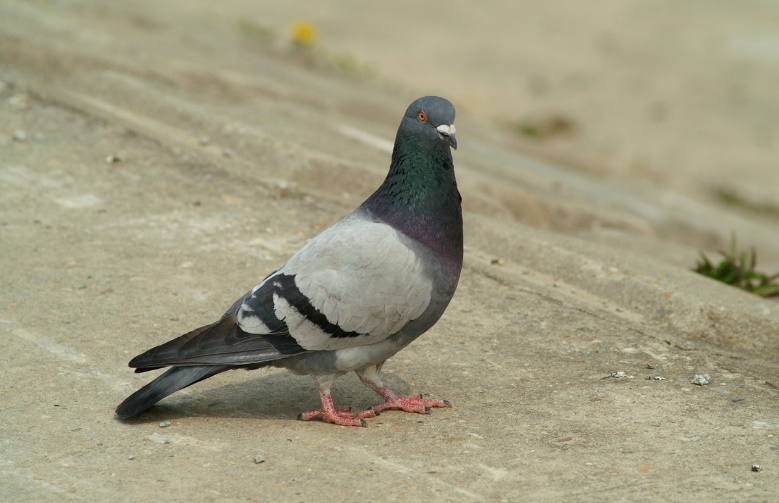 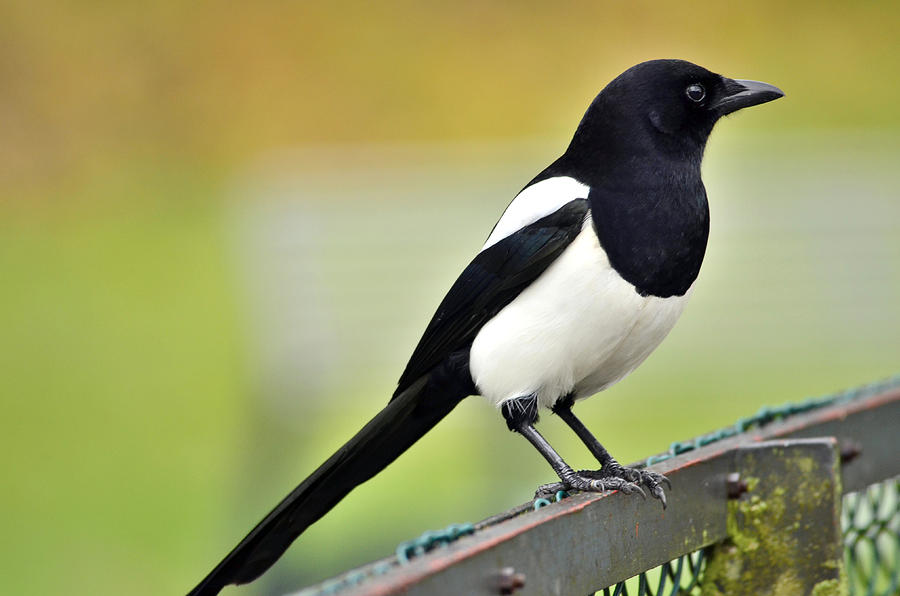 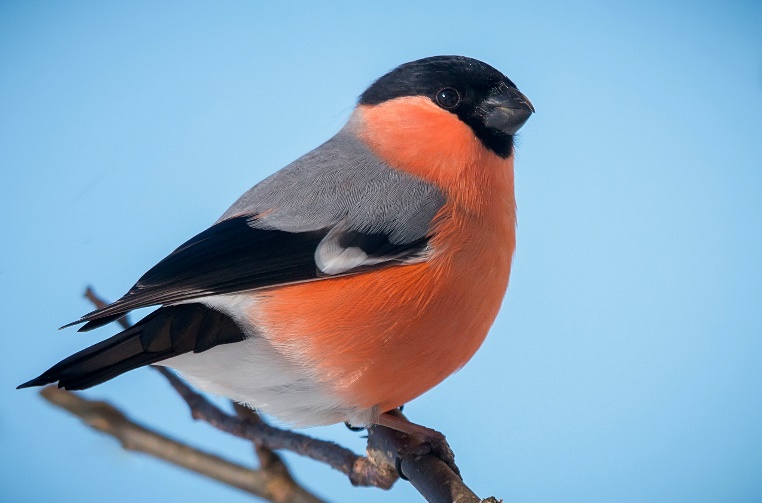 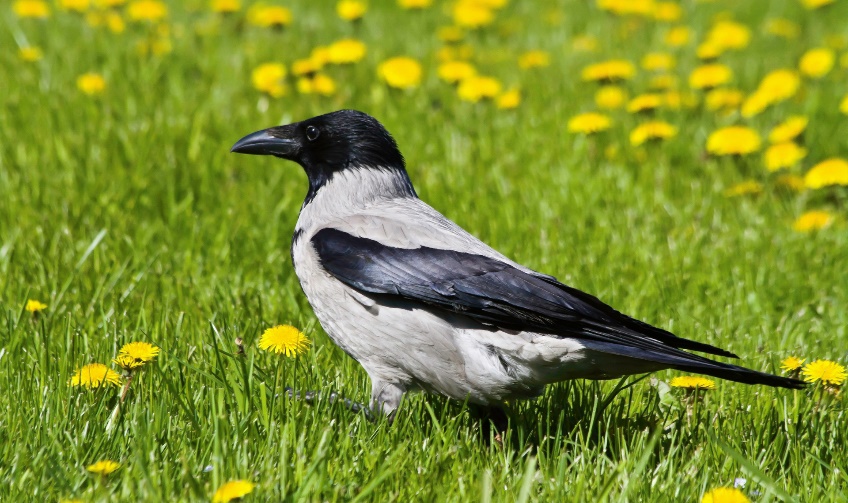 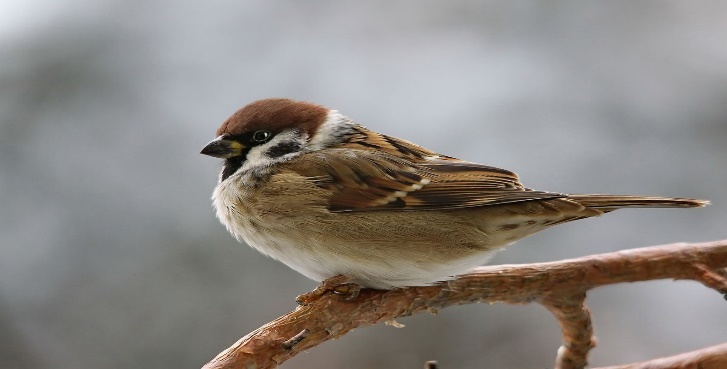 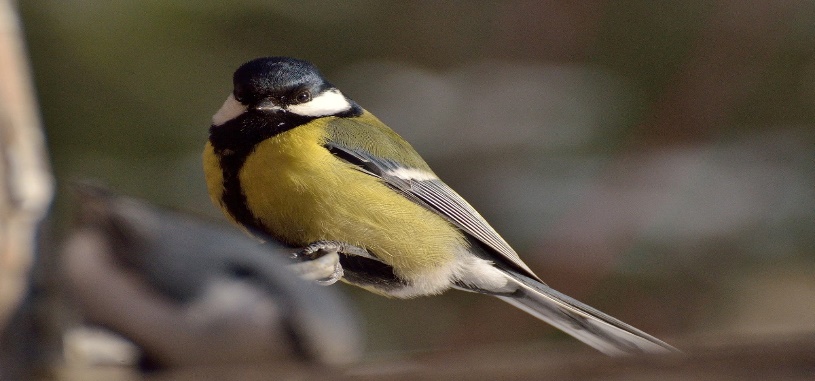 НАСЕКОМЫЕ
На земле великое множество насекомых. На брюшке у них поперечные полоски, как бы насечки. Вот откуда название «насекомое» - от слова «насекать». Насекомые – обжоры: они едят все; зелень, мелких насекомых, отходы. Насекомые бывают большие и маленькие. Одни летают, другие ползают или прыгают. Одни живут несколько лет, другие – один день. В природе появляются только тогда, когда тепло (весной, летом). Насекомых поедают птицы. Среди насекомых имеются вредители – переносчики болезней человека и животных (мухи); есть и полезные – опыляют растения, дают продукты и сырье (мед, воск, шелк).
Объекты для наблюдений: божья коровка, муравей, кузнечик, пчела, бабочка
На земле великое множество насекомых. На брюшке у них поперечные полоски, как бы насечки. Вот откуда название «насекомое» - от слова «насекать». Насекомые – обжоры: они едят все; зелень, мелких насекомых, отходы. Насекомые бывают большие и маленькие. Одни летают, другие ползают или прыгают. Одни живут несколько лет, другие – один день. В природе появляются только тогда, когда тепло (весной, летом). Насекомых поедают птицы. Среди насекомых имеются вредители – переносчики болезней человека и животных (мухи); есть и полезные – опыляют растения, дают продукты и сырье (мед, воск, шелк).
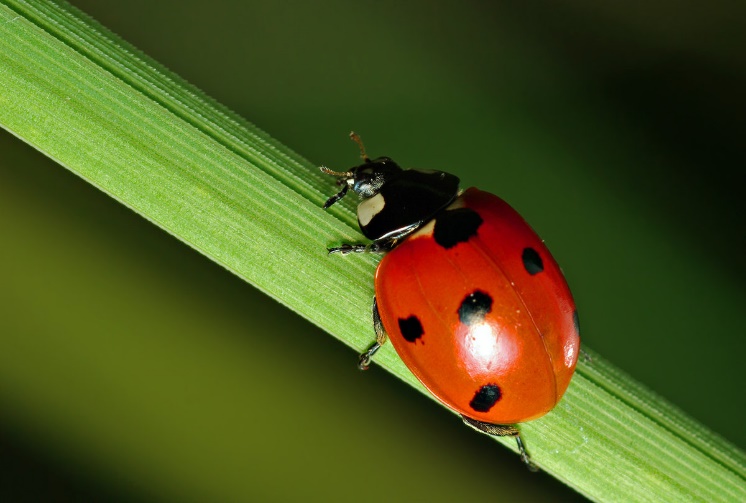 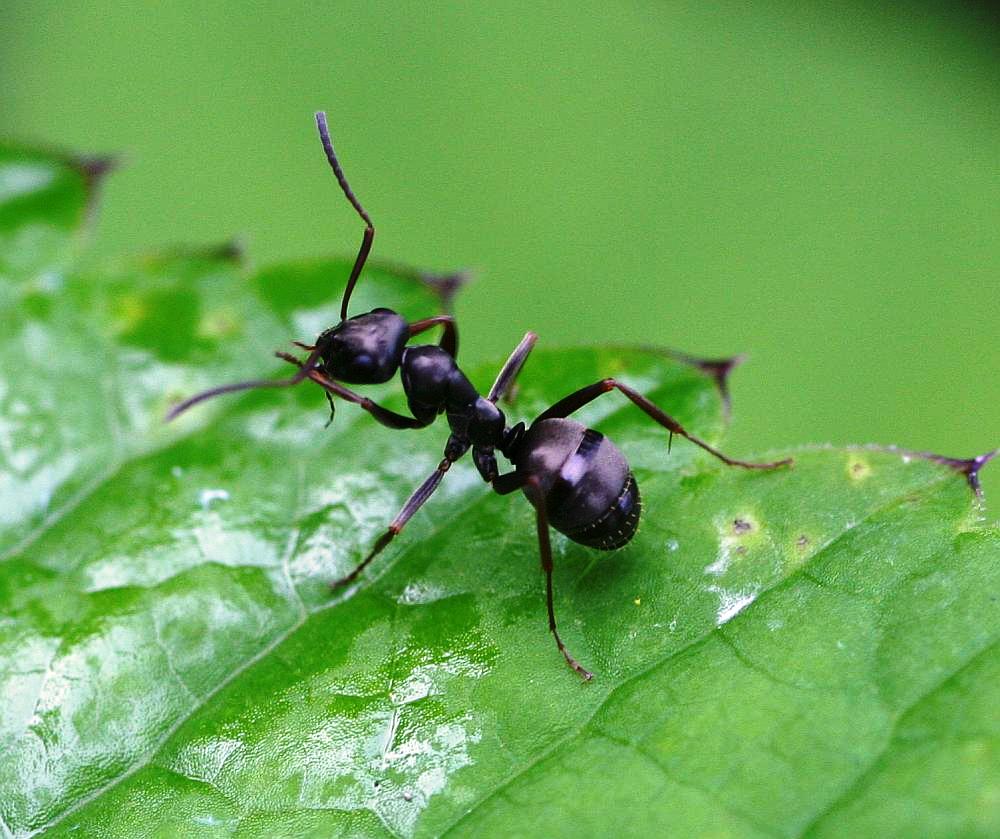 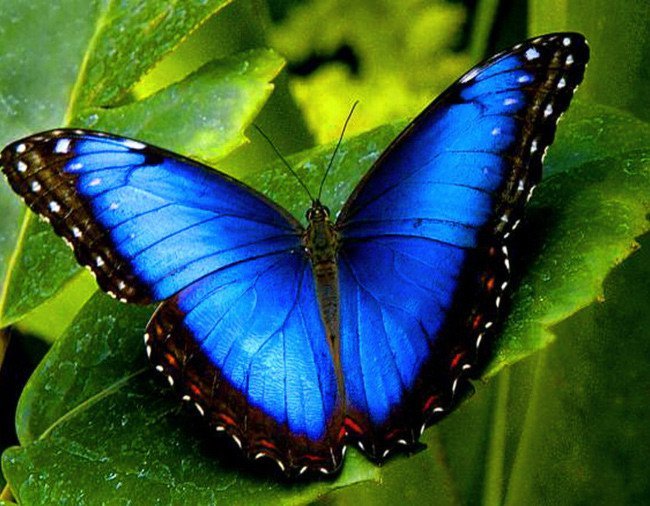 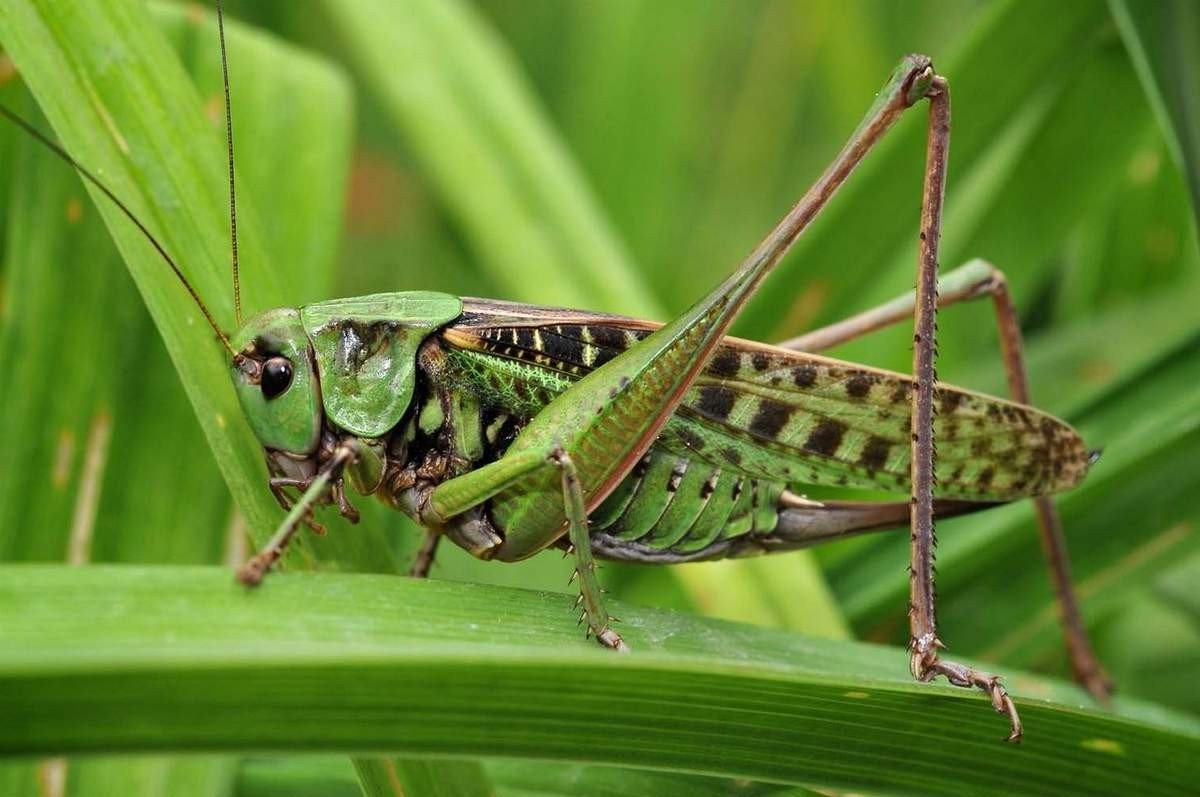 Животные
Домашние животные давным–давно живут рядом с человеком, поэтому не могут обходиться без его помощи. Они разучились сами добывать себе корм, строить жилище и защищаться от врагов. Человек заботится о домашних животных, строит им удобное и тёплое жилье, кормит их, а они дают ему много полезных вещей: молоко, мясо, шерсть и т.д. Домашние животные — это коровы, лошади, свиньи, козы, кошки, собаки, ослы, овцы, куры, утки и т.д. Домашние животные живут в городских квартирах и на фермах.
Объекты для наблюдений: кошка, собака
На земле великое множество насекомых. На брюшке у них поперечные полоски, как бы насечки. Вот откуда название «насекомое» - от слова «насекать». Насекомые – обжоры: они едят все; зелень, мелких насекомых, отходы. Насекомые бывают большие и маленькие. Одни летают, другие ползают или прыгают. Одни живут несколько лет, другие – один день. В природе появляются только тогда, когда тепло (весной, летом). Насекомых поедают птицы. Среди насекомых имеются вредители – переносчики болезней человека и животных (мухи); есть и полезные – опыляют растения, дают продукты и сырье (мед, воск, шелк).
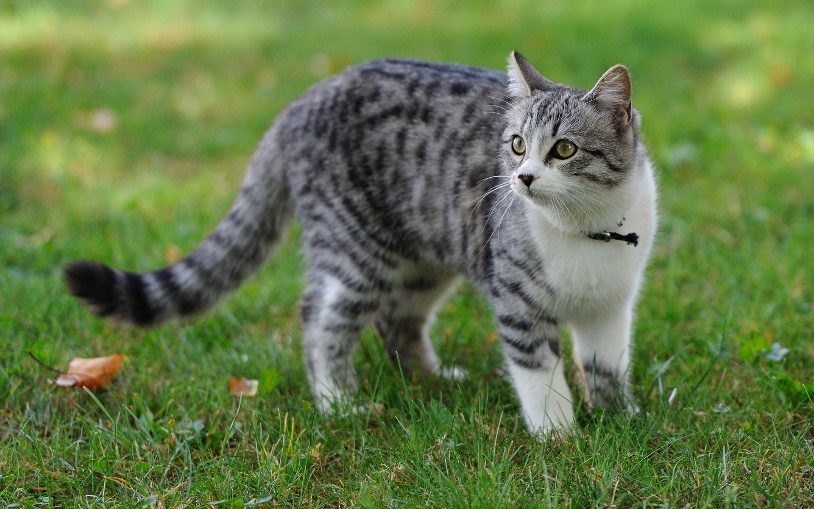 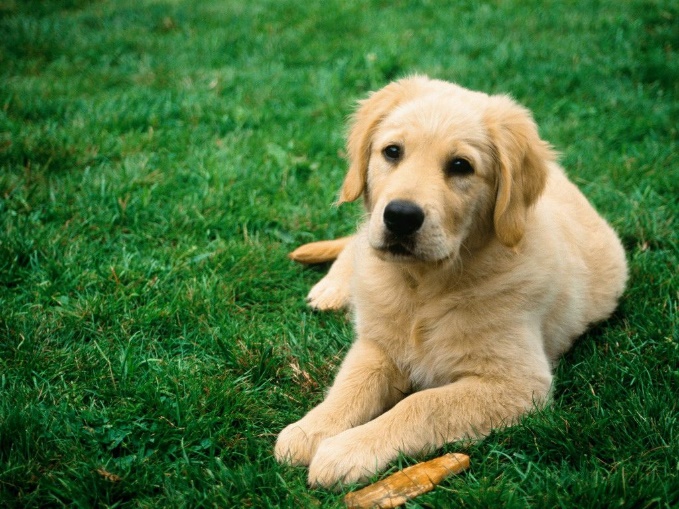